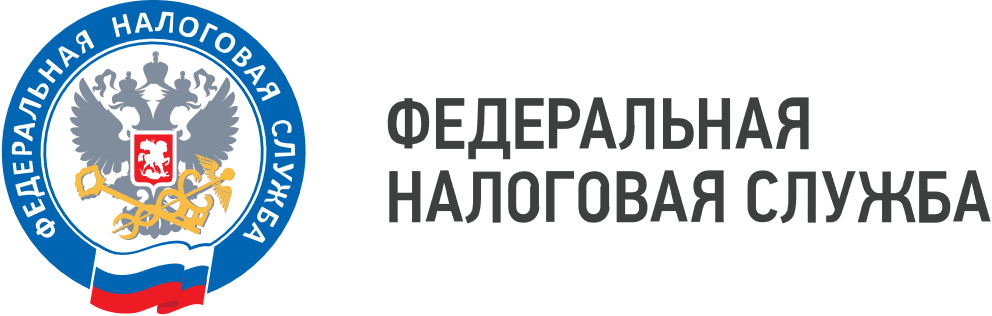 WWW.NALOG.GOV.RU
Управление ФНС России по Красноярскому краю 
обращается к Вам!
Налоговые органы края установили массовую регистрацию компаний за денежное вознаграждение на студентов! Позволяя создать на себя компанию, без намерения осуществления реальной деятельности, заявитель считается «номинальным» руководителем и учредителем.
Не давайте свой паспорт для регистрации «фирм-однодневок»! 
    Не позволяйте вводить себя в заблуждение об отсутствии ответственности, не соглашайтесь на поступившее Вам предложение стать «номинальным» директором компании!
Под «номинальным» должностным лицом понимаются руководители и учредители компаний, у которых отсутствует цель управления организацией. Лицо, которое соглашается зарегистрировать на себя компанию, представляет свои документы для регистрации, не осознавая, что получив минимальную выгоду за регистрацию организации, несет уголовную ответственность за свои действия по статье 173.2 Уголовного кодекса РФ – влекущей за собой наказание, как в виде штрафа, так и в виде реального срока! Это «пятно» на Вашей репутации на всю жизнь!
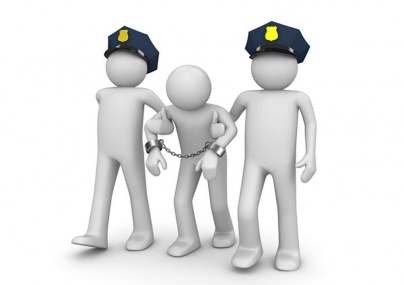 Родители! Будьте бдительны! 
    Уделите время, проверьте своих детей на предмет вхождения их в состав организаций! 
    Наведя камеру телефона на QR-код вы перейдете на онлайн-сервис, указав только ФИО или ИНН Вы получите данные о возможном участии Вашего ребенка в организациях по РФ в целом. 
    При выявлении информации о том, что ваш ребенок является директором или учредителем компании, Вам необходимо в кратчайшие сроки обратиться в любой налоговый орган, где Вам окажут содействие и проконсультируют о Ваших дальнейших действиях. 
    Предотвратить незаконную регистрацию компании можно уже сейчас, подав в любой налоговый орган возражение по форме Р38001.
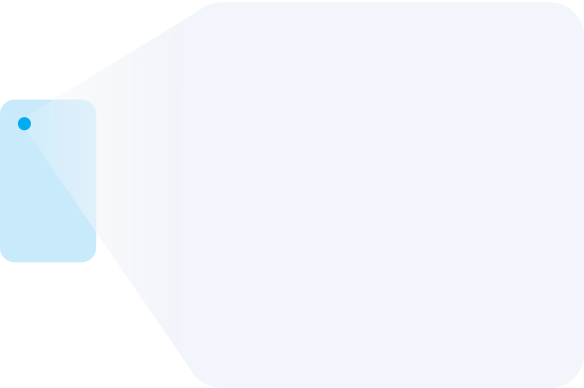 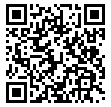 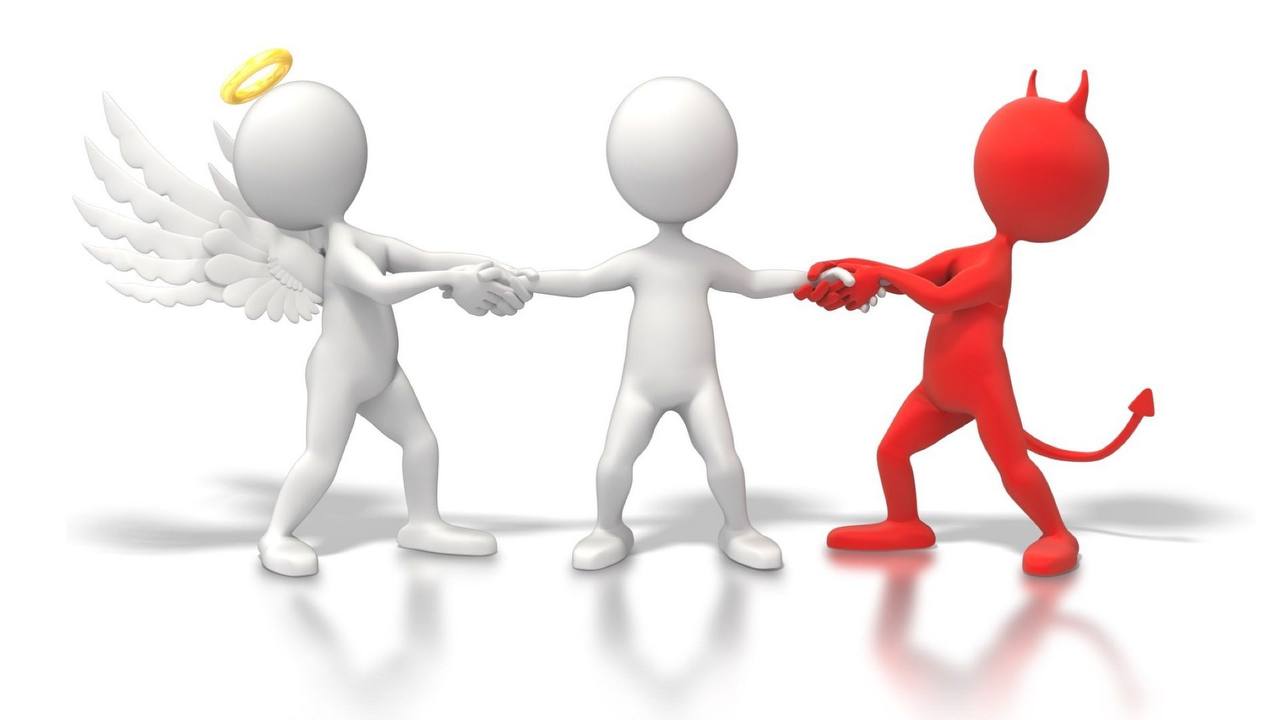 Наведите камеру Вашего смартфона на QR-код, в поисковой строке введите ИНН или ФИО